Bidden
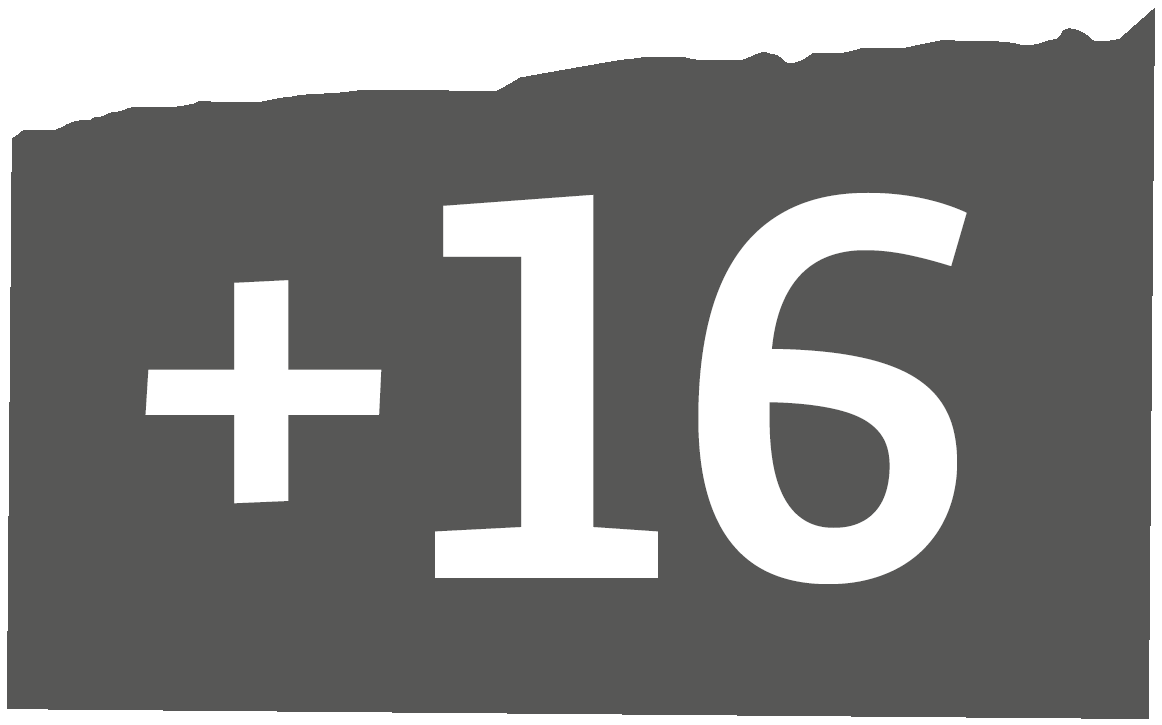 AanZet
Introductieopdracht (1)
Zoek verschillende Bijbelgedeelten op die over bidden gaan.
Wat staat er in dit gedeelte over bidden?
Wat betekent dit?
Wat betekent dit voor jou?
Introductieopdracht (2)
Waar bid je voor en waarom?
Noem tenminste drie onderwerpen en schrijf deze op.
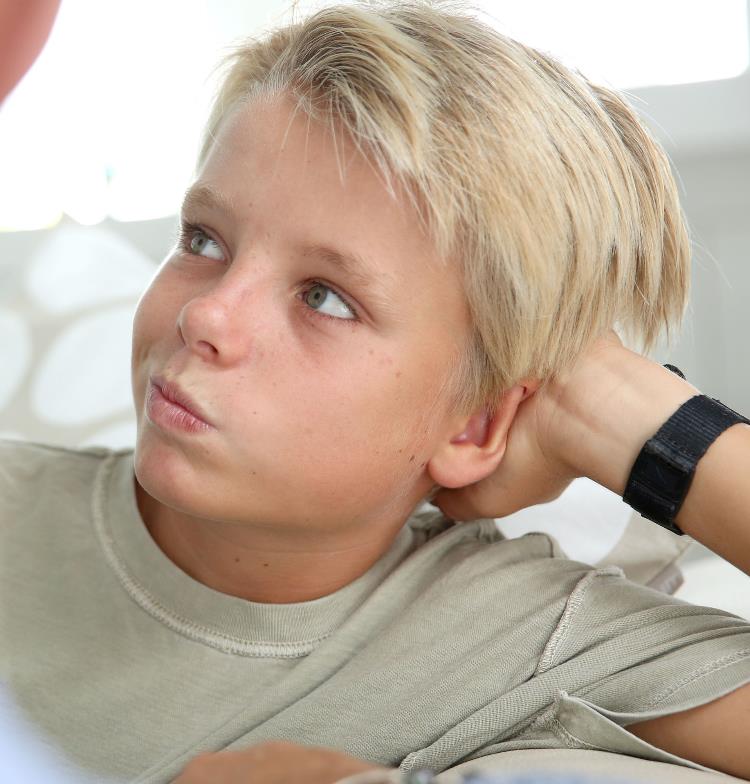 Bidden
Waarom bidden
Hoe bidden
Wat bidden
Waarom bidden (1)
Jezus’ bidden op de aarde
Bidt tot Zijn Vader
‘s Ochtends vroeg
…
Christus bidt in de hemel
Bidt voor Zijn kinderen
Basis van Zijn volbrachte offer
Voor eeuwig
…
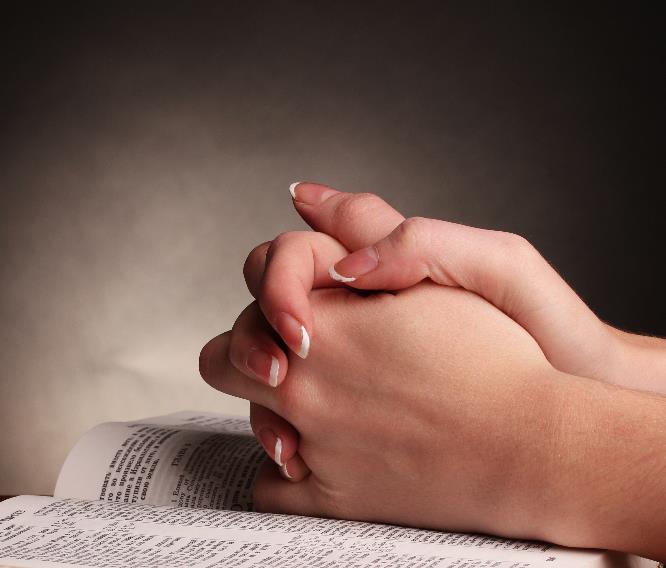 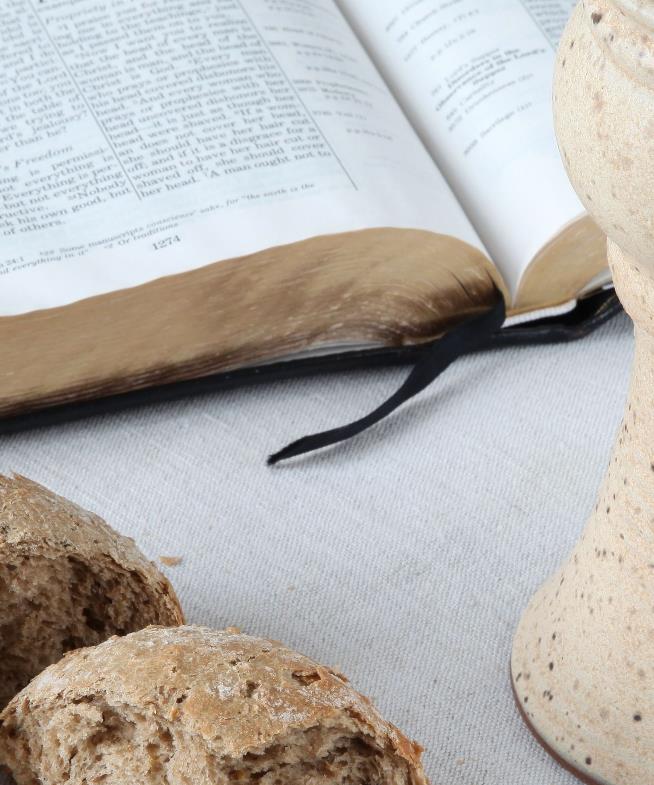 Waarom bidden (2)
Het bidden van mensen
Ontmoet God
Je leven overgeven aan God
Bidden gaat samen met Bijbel lezen
Erken je afhankelijkheid
Uit je dankbaarheid
Hoe bidden?
Gebedstijden
Elk moment van de dag
Vaste momenten
Rond het eten
Gebedshouding
Richt het gebed volledig op de Heere
Ruimte zonder afleiding
Haal de afleiding weg of zet dit uit
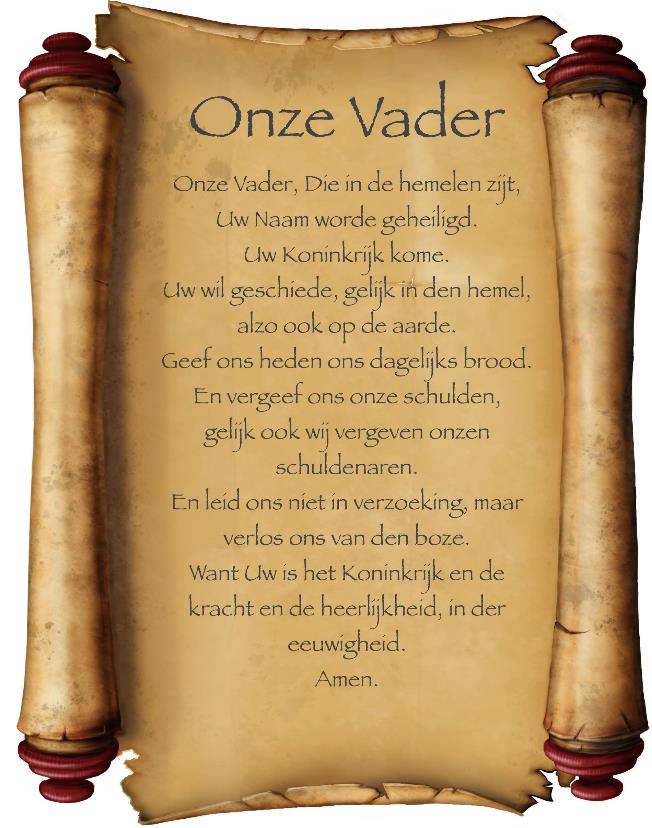 Wat bidden?
Gods grootheid en heiligheid laten doorklinken in de aanhef
In het gebed gaat het in de eerste plaats om de eer van God
In de laatste drie gebeden gaat het om de nood van mensen
De lofprijzing is de afsluiting van het gebed
Verwerkingsopdracht (1)
Schrijf een stukje evangelisatiemateriaal over een van de vier onderwerpen
1)	Wat is bidden?
2)	Waarom zou ik bidden? 
3)	Tot Wie moet ik bidden? 
4)	Waarom helpt bidden 	niet altijd?
Verwerkingsopdracht (2)
Welke onderwerpen komen veel voor?
Wat zijn jouw doelen met het gebed?
Zijn de gebedspunten vergelijkbaar met de gebedspunten van Jezus?
Waar zou je meer voor kunnen bidden?
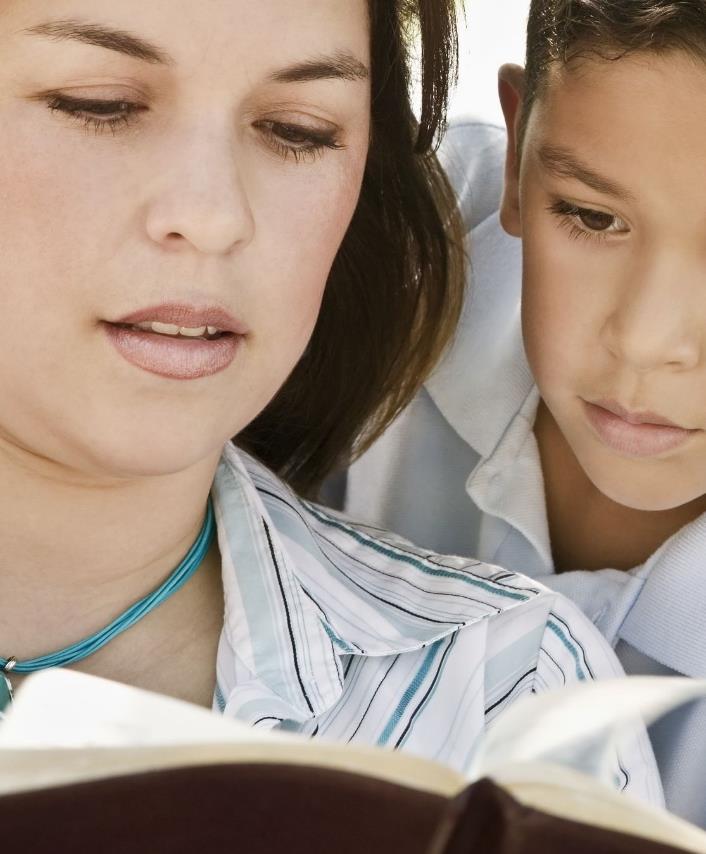 Verwerkingsopdracht (3)
Schriftgedeelten:
	Lukas 18 : 1 	– 8
	Lukas 18 : 9 	– 14
	Lukas 18 : 35	- 43